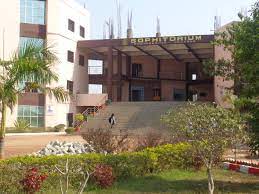 Branch-CSE                                            6th sem B.Tech
Unit-4SOFTWARE  MAINTENANCE
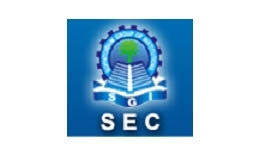 Content
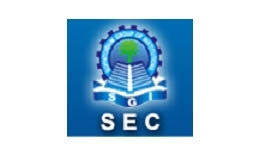 Introduction
Need for Maintenance
Aim of Software Maintenance
Problem During Maintenance
Re-Engineering
Source Code Translation
COCOMO Model
CASE Tool
Risk
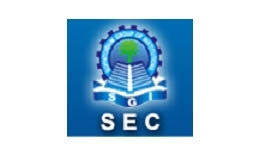 INTRODUCTION
Software maintenance is the last stage of s/w life  cycle .
After the product has been released, the  maintenance phase keeps the s/w up to date with  environment changes & changing user  requirements.
It consumes about 40-70% of the cost of the  entire life cycle.
Maintenance can only happen efficiently if the  earlier phases are done properly.
SOFTWARE AS AN EVOLUTIONARY  ENTITY
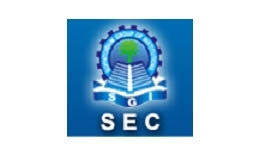 Software Maintenance includes error correction,  enhancements of capabilities, deletion of obsolete  capabilities & optimization.
As changes cannot be avoided, we  should develop  mechanism for evaluating, controlling & making  modifications.
Hence any work done to change the s/w after its  operation is considered to be a maintenance work.
The term “evolution” has been used with reference to  s/w since 1960’s to signify the growth dynamics of s/w.
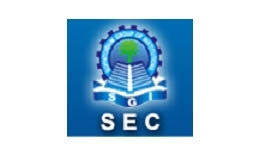 NEED FOR MAINTENANCE
Software Maintenance is needed for:-
Correct errors.
Change in user requirement with time.
Changing hardware/software environment.
To improve system efficiency
To optimize the code to run faster
To modify the components.
To eliminate any unwanted side effects.
Thus, the maintenance is needed to ensure that the  system continues to satisfy user requirements.
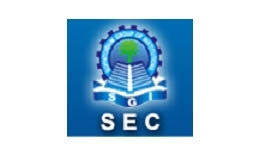 AIM of Software Maintenance
To correct errors.
To enhance the s/w by changing its functions.
To update the s/w.
To adapt the s/w to cope with changes in the  environment.
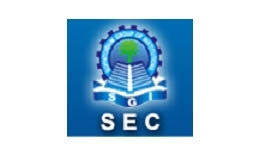 CATEGORIES OF SOFTWARE  MAINTENANCE
There are four types of software maintenance:

Corrective maintenance :
This refer to modifications initiated by defects in the software.

Adaptive maintenance:
It	includes	modifying	the	software	to	match	changes	in	the	ever
changing environment.

Perfective maintenance:
       It include all efforts to polish or refine the quality of the software or documentation.
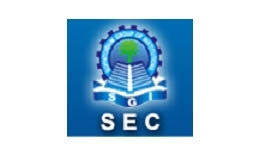 4. Preventive maintenance:
It is the process by which we prevent our  system from being obsolete. It involves the  concept of reengineering & reverse  engineering in which an old system with an  old technology is re-engineered using new  technology. This maintenance prevents  the  system from dying out.
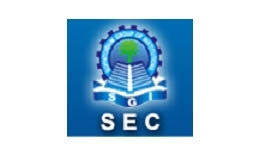 SOFTWARE MAINTENANCE
Fig: Distribution of maintenance effort
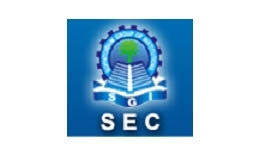 Problems during Maintenance
Often the	program is written by another  person or group of persons.
Often the program is changed by person who  did not understand it clearly.
Program listings are not structured.
High staff turnover.
Information gap.
Systems are not designed for change.
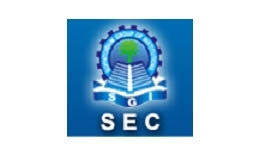 The Maintenance Process
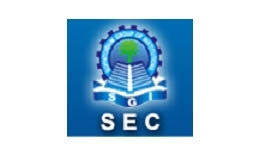 Program Understanding
The first phase consists of analyzing the program in order to  understand.

Generating Particular Maintenance Proposal
The second phase consists of generating a particular  maintenance proposal to accomplish the implementation  of the maintenance objective.

Ripple Effect
The third phase consists of accounting for all of the ripple  effect as a consequence of program modifications.
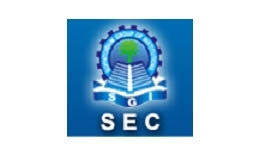 Modified Program Testing
The fourth phase consists  of testing the modified  program to ensure that the modified program has at  least the same reliability level as before.

Maintainability
Each of these four phases and their associated  software quality attributes are critical to the  maintenance process. All of these factors must be  combined to form maintainability.
How easy is to maintain a program depends on how  easy is to understand it.
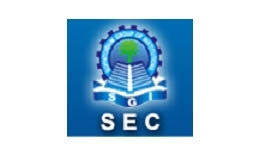 Introduction to Re-Engineering
Re-Engineering means to re-implement  systems to make more maintainable.
In this, the functionality & architecture of the  system remains the same but it includes  redocumenting, organizing, modifying &  updating the system.
When re-engineering principles are applied to  business process then it is called Business  Process Reengineering (BPR).
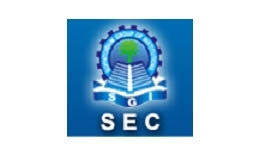 Steps in Re-engineering
The steps involved in re-engineering are-
Goal setting
Critical analysis of existing scenario such as  process, task, design, methods etc.
Identifying the problems & solving them by new  innovative thinking.
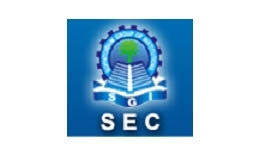 Software Re-Engineering
The principles of re-engineering when applied  to s/w development processes , it is called s/w  reengineering.
Acc to IBM user group guide, “the process of  modifying the internal mechanism of a system  or program or the data structures of a system  or program without changing its  functionality”.
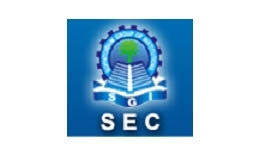 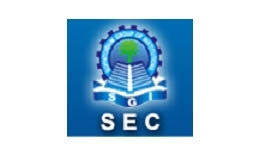 The following suggestions may be useful for the  modification of the legacy code:

Study code well before attempting changes
Concentrate on overall control flow and not coding
Heavily comment internal code.
Create Cross References
Build Symbol tables
Use own variables, constants and declarations to localize  the effect
Keep detailed maintenance document
Use modern design techniques
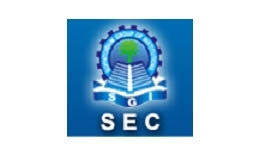 Source Code Translation
Hardware platform update: The organization may wish to  change its standard hardware platform. Compilers for the  original language may not be available on the new platform.

	Staff Skill Shortages: There may be lack of trained  maintenance staff for the original language. This is a particular  problem where programs were written in some non standard  language that has now gone out of general use.

Organizational policy changes: An organization may decide to  standardize on a particular language to minimize its support  software costs. Maintaining many versions of old compilers  can be very expensive.
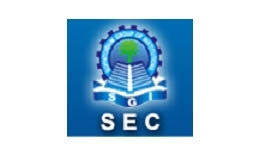 Program Restructuring
Control flow driven restructuring: This involves  the imposition of a clear control structure within  the source code and can be either inter modular  or intra modular in nature.

	Efficiency driven restructuring: This involves  restructuring a function or algorithm to make it  more efficient. A simple example is the  replacement of an IF-THEN-ELSE-IF-ELSE  construct with a CASE construct.

3. Adaption driven restructuring: This involves  changing the coding style in order to adapt  the program to a new programming language  or new operating environment, for instance  changing an imperative program in PASCAL  into a functional program in LISP.
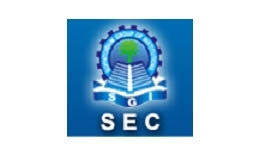 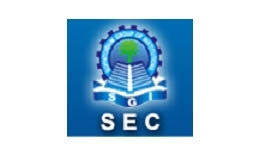 Advantages of Re-engineering
Lower costs
Lower risks
Better use of existing staff
Incremental development
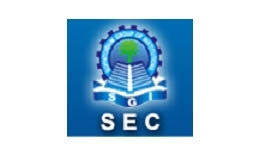 Disadvantages of Re-engineering
Major architectural changes or radical  reorganizing of the system data management  has to be done manually.
Re-engineered system is not likely to be as  maintainable as a new system developed  using modern s/w engineering methods.
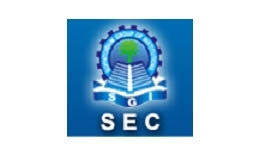 Scope and Tasks
The areas where reverse engineering is applicable  include (but not limited to):

Program comprehension
Redocumentation and/ or document generation
	Recovery	of	design	approach	and	design	details  at any level of abstraction
Identifying reusable components
Identifying components that need restructuring
Understanding high level system description
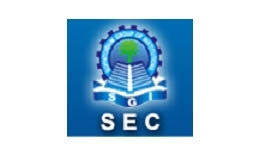 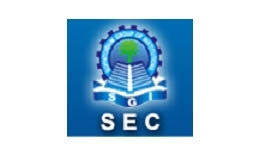 The reverse engineering process is shown in fig. The  process starts with an analysis phase. During this  phase, the system is analyzed using automated tools to  discover its structure. They add information to this,  which they have collected by  understanding  the  system. This information is maintained as a directed  graph that is linked to the program source code.

Information store browsers are used to compare the  graph structure & the code & to annotate the graph  with extra information. Documents of various types  such as program & data structure diagrams &  traceability matrices. Traceability matrices show where  entities in the system are defined and referenced.
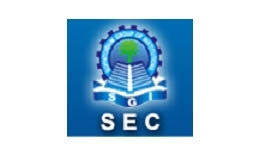 Reverse Engineering tasks
Reverse Engineering encompasses a wide array of tasks related to  understanding and modifying software system. This array of tasks can be  broken into a number of classes. Few of these are discussed below:

1. Mapping between application and program domains
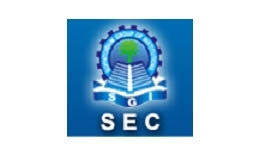 Mapping between concrete and abstract levels
Rediscovering high level structures
	Finding missing links between program syntax  and semantics
To extract reusable component
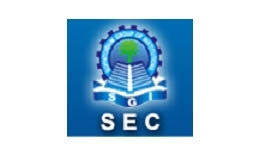 Advantages of Reverse Engineering
It concentrates on recovering	the lost  information from the programs
It provides the abstract information from the  detailed source code implementation.
It improves system documentation	that is  either incomplete or out of date.
It detects the adverse effects of modification  in the s/w system.
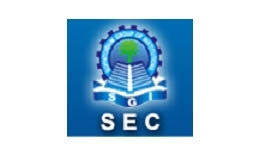 BASIC MODEL
It aims at estimating small  to medium sized software  projects.
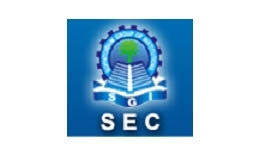 Comparison of three COCOMO models
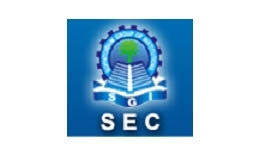 Intermediate Model
The basic model allowed for a quick and rough  estimate, but it resulted in a lack of accuracy.

Boehm introduced an additional set of 15  predictors called cost drivers in the intermediate  model to take account of the software  development environment.

Cost drivers are used to adjust the nominal cost  of a project to the actual project environment,  hence increasing the accuracy of the estimate.
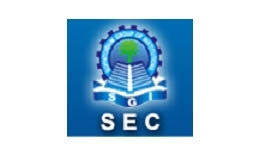 The cost drivers are grouped into four  categories: -
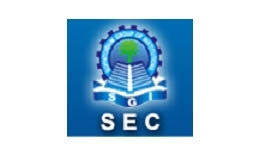 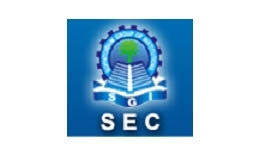 COCOMO Model
It offers a means for processing all the project characteristics to  construct a s/w estimate. The detailed model introduces two more  capabilities:

Phase sensitive effort multiplier: Some phases are more  affected than others by factors defined by the cost drivers. The  detailed model provides a set of phase sensitive effort multipliers  for each cost driver. This helps in determining the manpower  allocation for each phase of the project.

Three-level product hierarchy: Three product levels are  defined. These are module, subsystem and system levels.  The ratings of the cost drivers are done at appropriate level, i.e  the level at which it is most susceptible to variation.
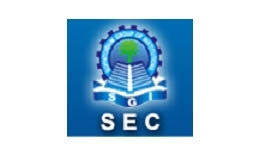 CONFIGURATION MANAGEMENT  ACTIVITIES
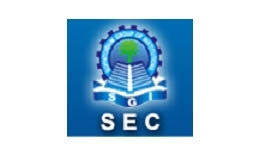 The software may  be considered as configurations of  software components. These software components are  released in the form of executable code whereas supplier  company keeps the source code. This source code is the  representation of an executable equivalent.

Source code can  be modified without any effect upon  executable versions in use. If strict controls are not kept,  the source code which is the exact representation of a  particular executable version may no longer exist.

The means by which the process of software development  and maintenance is controlled is called configuration   management.
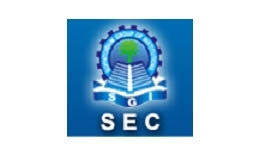 Goals of Change Control Process
Offer a mechanism for accepting changes that enhance  the product while rejecting those that degrade it.
Offer revision control & backup safety for work products  during their formative development.
Facilitate changes to work products during their initial  formative development while avoiding unnecessary  overhead or formality.
Permit for formal acceptance of work products after their  initial formative development has been finished.
Permit all parties materially affected by proposed changes  to accepted work products to assess the resource,  schedule or product impact of the changes.
Notify interested parties on the periphery of  development regarding change proposals, their assessed  impact and whether the changes were approved or  rejected.
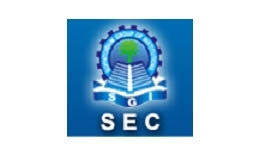 CASE Tools
Computer aided software engineering tool assist  software engineering managers  & practitioners  in  every activity associated with the software process.

Thus, a CASE tool means any tool used to automate  some activity associated with software development.  Many CASE tools are available. Some of these CASE  tools assist in phase related tasks such as  specification, structure analysis, design, coding, testing  etc; and others to non-phase activities such as project  management and configuration management. 
CASE tools are software programs that are  designed to assist human programmers with  the complexity of the processes & the artifacts  of software engineering.
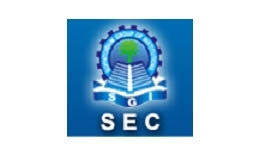 Software engineering mainly includes the  following processes, which may be aided by  CASE:-
Translation of user needs into software  requirements.
Transformation of software requirements into  design specifications.
Implementation of design into code.
Testing of the code for the operational use.
Documentation.
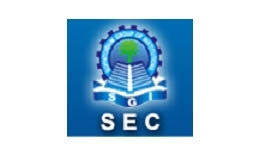 Reasons for using CASE Tools
The primary reason for using a CASE Tool are:
To increase productivity: Automation of various activities of  system development and management processes increases  productivity of the development team.
To help produce better quality software at low maintenance  cost: Use of CASE tools makes the software easy to maintain  and hence reduce the maintenance costs.

Other major benefits include the following-
Improved productivity
Better documentation
Reduced lifetime maintenance
Improved accuracy
Opportunity to non-programmers.
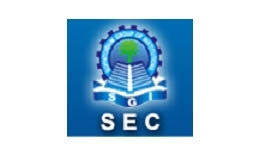 Improved productivity: CASE tools provide  automation & reduce the time to complete many  tasks, hence improvements in productivity.

Better documentation: By using CASE Tools, vast  amount of documentation are produced along the  way.

Reduced Lifetime Maintenance: As a result  of  better design, better analysis and automatic code  generation, automatic testing & debugging overall  system’s quality improves. There is better  documentation also. Thus, the net effort & cost  involved with maintenance is reduced. 
Improved Accuracy: CASE tools can provide ongoing  debugging & error checking which is very vital for early  defect removal, which actually played a major role in  shaping modern software.

Opportunity to non-programmers: With the increased  movement towards object oriented technology & client  server bases, programming can also be done by people  who don’t have a complete programming background.  By using the lower case tools, it could be possible to  develop software from the initial design & analysis  phase.
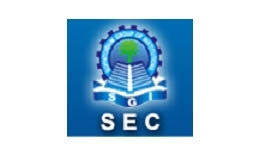 Characteristics of a CASE Tool
A CASE tool must have the following characteristics in order to be used
efficiently:

A standard methodology

Flexibility

Strong Integration

Integration with testing software

Support for reverse engineering

On-line help
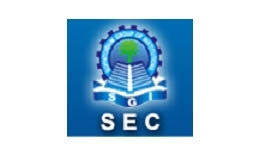 A standard methodology: A CASE tool must support a standard software  development methodology and standard modeling techniques. In the  present scenario most of the CASE tools are moving towards UML.

Flexibility: Flexibility in use of editors and other tools. The CASE tool must  offer flexibility and the choice for the user of editors' development  environments.

Strong Integration: The CASE tools should be integrated to support all the  stages. This implies that if a change is made at any stage, for example, in  the model, it should get reflected in the code documentation and all  related design and other documents, thus providing a cohesive  environment for software development.

Integration with testing software: The CASE tools must provide interfaces  for automatic testing tools that take care of regression and other kinds of  testing software under the changing requirements.

Support for reverse engineering: A CASE tools must be able to generate  complex models from already generated code.

On-line help: The CASE tools provide an online tutorial.
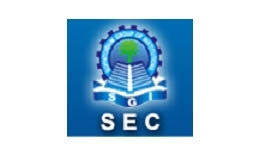 Limitations of CASE tools
The major limitations of using CASE tools are:

Cost

Learning Curve

Tool mix
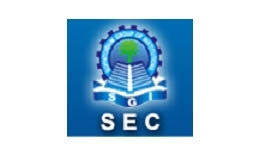 Cost: Using CASE tools is a very costly affair. In fact, most firms  engaged in software development on a small scale do not invest  in CASE tools because they think that the benefits of CASE are  justifiable only in the development of large systems.

Learning Curve: In most cases, programmer productivity may  fall in the initial phase of implementation, because user need   time to learn the technology. In fact, a CASE consulting industry  has evolved to support uses of CASE tools. The consultants offer  training & on-site services that can be crucial to accelerate the  learning curve and to the development & use of the tools.

Tool mix: It is important to make an appropriate selection of  tool mix to get cost advantage CASE integration & data  integration across all platforms is also very important. The  ability to share the results of work done on one CASE tool with  another CASE tool is perhaps the most important type of CASE  integration.
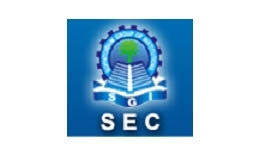 CASE Support in Software Life Cycle
There are various types of support that CASE  provides during the different phases of a  software life cycle.

Prototyping Support
Structured analysis & design
Code Generation
Test CASE generator
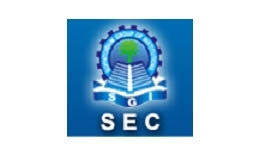 CASE Environment
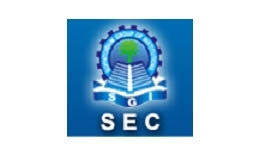 Benefits of CASE
A key benefit arising out of the use of a CASE environment is cost saving  through all development phases. Different studies carry out to measure  the impact of CASE put the effort reduction between 30% to 40%.

	Use of CASE tools leads to considerable improvements to quality. This is  mainly due to the facts that one can effortlessly iterate through the  different phases of software development and the chances of human  error are considerably reduced.

CASE tools help produce high quality and consistent documents. Since the  important data relating to a software product are maintained in a central  repository, redundancy in the stored data is reduced and therefore  chances of inconsistent documentation is reduced to a great extent.

CASE tools have led to revolutionary cost saving in software maintenance  efforts. This arises not only due to the tremendous value of a CASE  environment in traceability and consistency checks, but also due to the  systematic information capture during the various phases of software  development as a result of adhering to a CASE environment.
Advantages and Disadvantages of  CASE Tools:
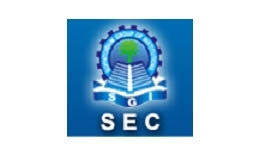 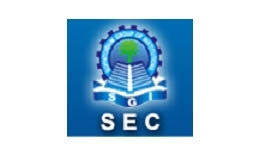 Software Risk Management
Risk
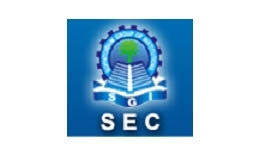 “Risk is a problem that may cause some loss or  threaten the success of the project, but which  has not happened yet”.
Types of Risks
Development Process Risks
are development errors, natural disasters,  disgruntled (dissatisfied)	employees and poor  management objectives.

Product Risks
Includes Project risks, Technical risks, Business  risks
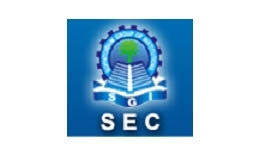 Another general categorization of  risks is -
Known Risks are those that can be uncovered  after careful evaluation of the project plan, the  business and technical environment in which the  project is being developed, and other reliable  information sources

Predictable Risks are basis from past project  experience.

Unpredictable risks can and do occur, but they  are extremely difficult to identify in advance.
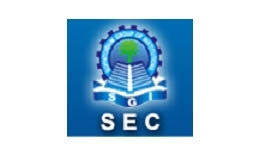 RISK ANALYSIS AND MANAGEMENT
Risk analysis and management are a series of steps that help a software  team to understand and manage uncertainty. Many problems can plague a  software project. A risk is a potential problem – it might happen, it might  not.

So, the key idea in risk management is not to wait for a risk to materialize  and become a problem. The objective of risk management is to ensure  that for each perceived risk , we know very well how to tackle it in  advance.

According to the risk management guru Barry Boehm, “Risk management  focuses the project manager’s attention on those portions of the project  most likely to cause trouble”
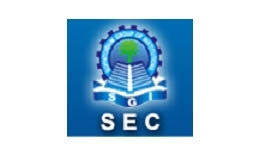 REACTIVE VS PROACTIVE RISK  STRATEGIES
A reactive strategy monitors the project for likely risks. Resources  are set aside to deal with them, should they become actual  problems. More commonly, the software team does nothing about  risks, until something goes wrong. Then, the team flies into action  in an attempt to correct the problem rapidly. This is often called a  fire fighting mode.

A proactive strategy begins long before technical work is initiated.  Potential risks are identified, their probability and impact are  assessed, and they are ranked by importance. Then, the software  team establishes a plan for managing risk. The primary objective is  to avoid risk, but because not all risks can be avoided, the team  works to develop a contingency plan that will enable it to respond  in a controlled and effective manner.
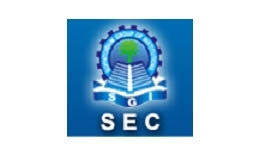 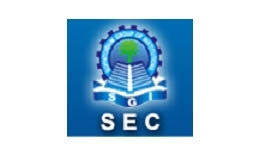 Risk Identification
With the identification phase, several activities occur.  The main activities are:
Identify risks
Define risk attributes
Documentation
Communicate

Risk Analysis
The main activities in this phase are –
Group similar risks
Determine risk drivers
Determine source of risks
Estimate risk exposure
Evaluate against criteria
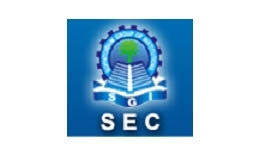 Risk Planning
Risk avoidance
Risk minimization
Risk Contingency Plans